재료수치해석 hw3
20100098 최원미
Case 1,
Bisection method
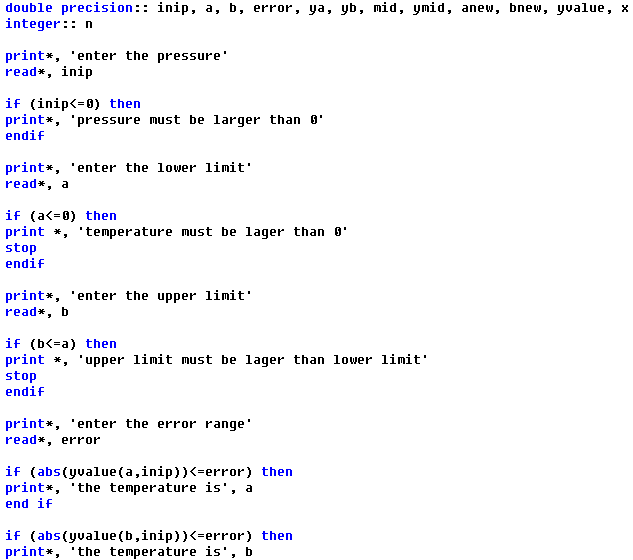 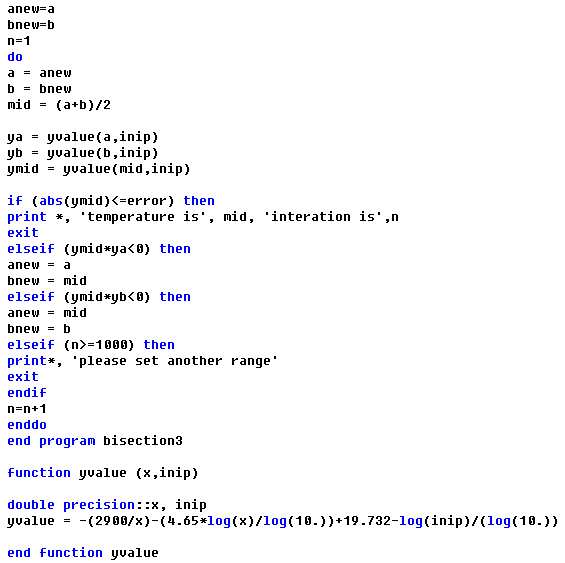 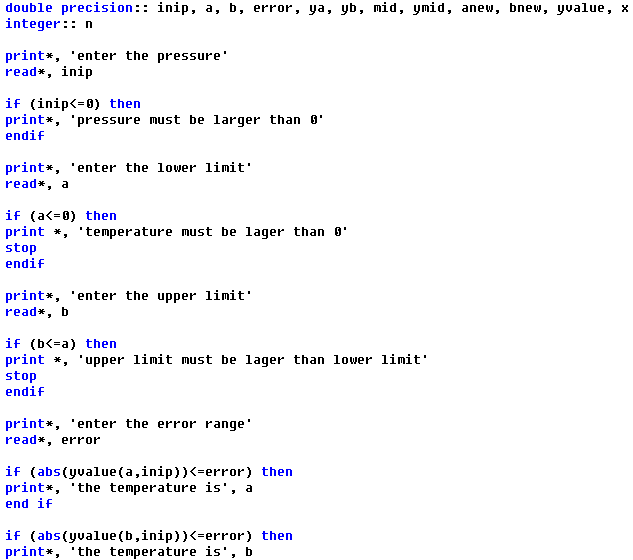 변수 읽기
호출 프로그램
피호출 프로그램
초기값에서 답이 나올 경우
Case 1,
Bisection method
1. Range 안에 답이 있을 경우
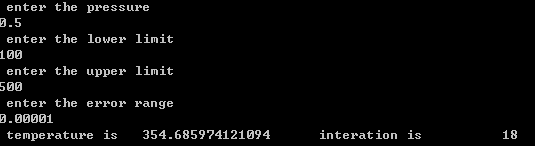 2. Range 안에 답이 없을 경우
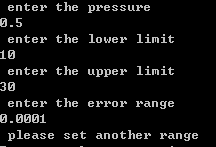 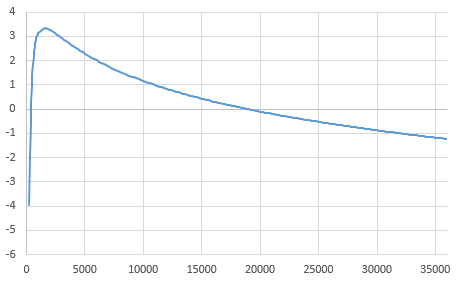 3. 또 다른 해
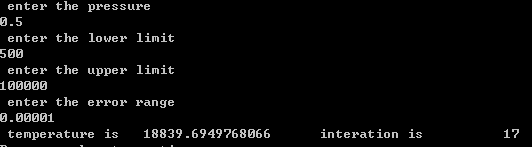 Case 2,
Newton’s method
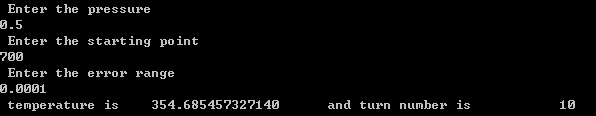 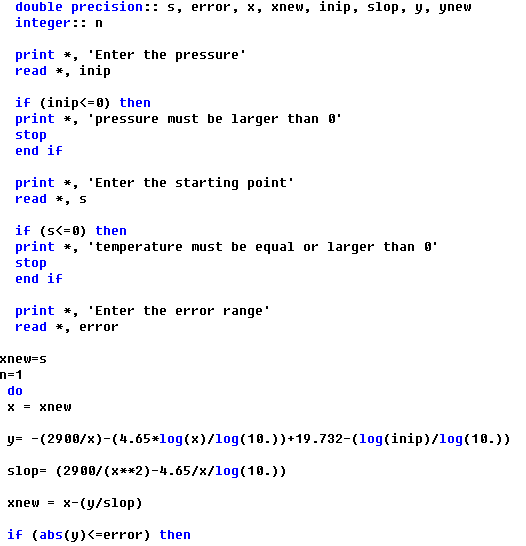 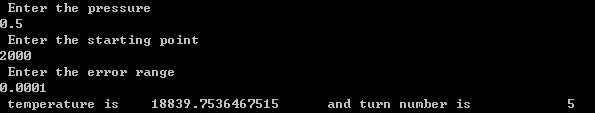 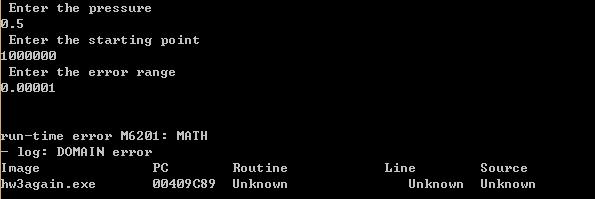 6xx~1512 또는 매우 큰 값을 넣으면 run-time error 발생
Because, xnew값이 음수가 되어 log안에 들어갔을 때 오류
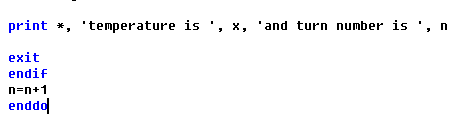 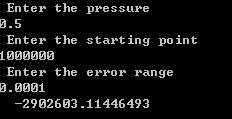 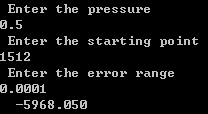 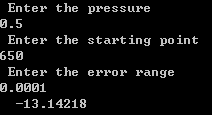 Case 2,
Newton’s method
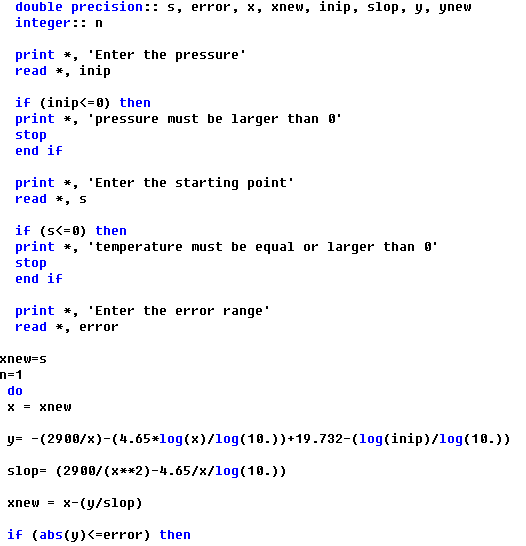 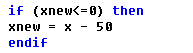 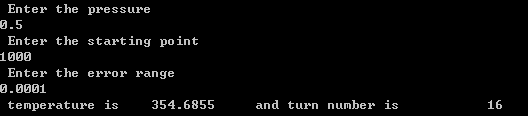 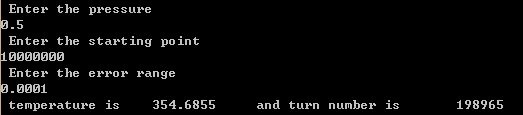 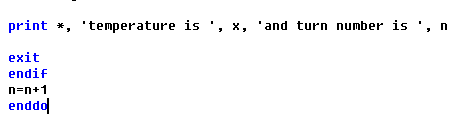 Case 2,
Newton’s method
Why?
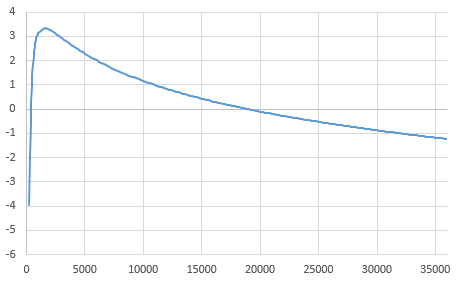 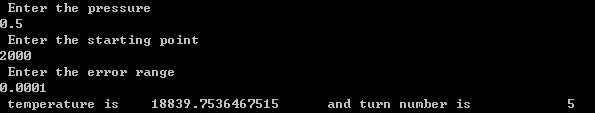 -1512.68~50700 사이의 시작 point에서는 위의 값을 찾아감
Result & Discussion
Newton’s method는 하나의 point만을 필요로 하고 bisection method는 range지정을 필요
주어지는 point의 개수가 달라 (기준설정이 어려워) 정확한 비교는 못하였지만 평균적으로 Newton’s method의 iteration이 더 작은 것으로 보아 효율적으로 답을 찾을 수 있다고 판단
Bisection method의 경우 range안에 답이 있을 경우(답이 두 개인 경우 예외) 항상 답을 찾을 수 있지만 Newton’s method는 발산의 문제로 불가능할 경우가 있다.